2020/2021
TEMPS D’EQUIPE 3A
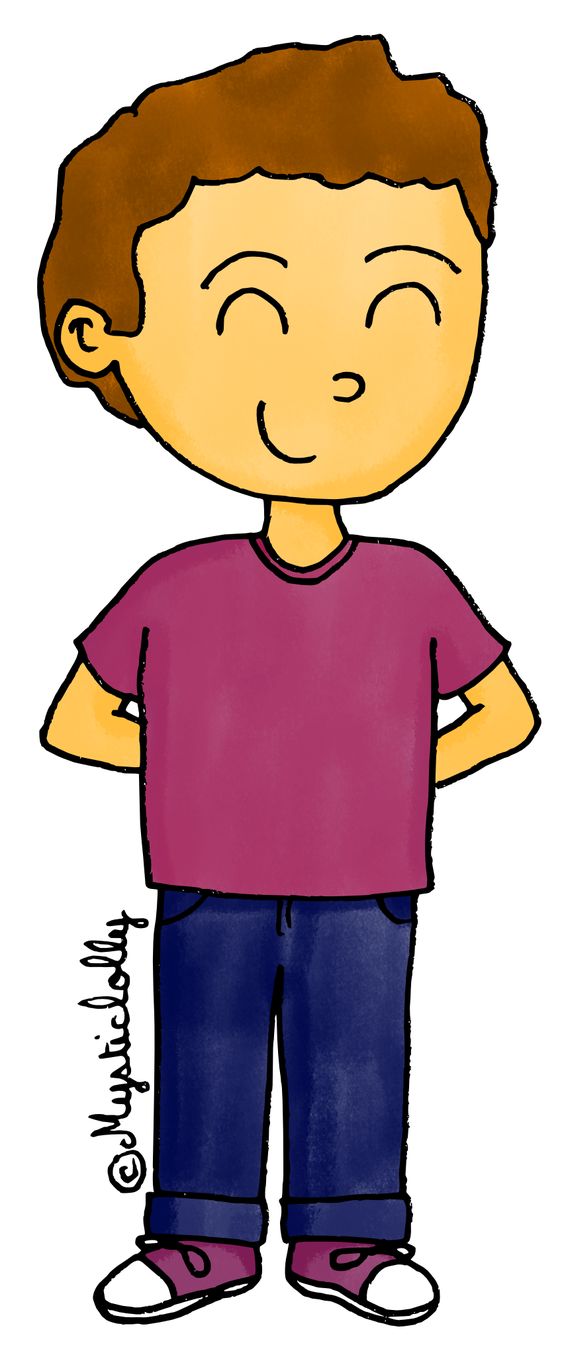 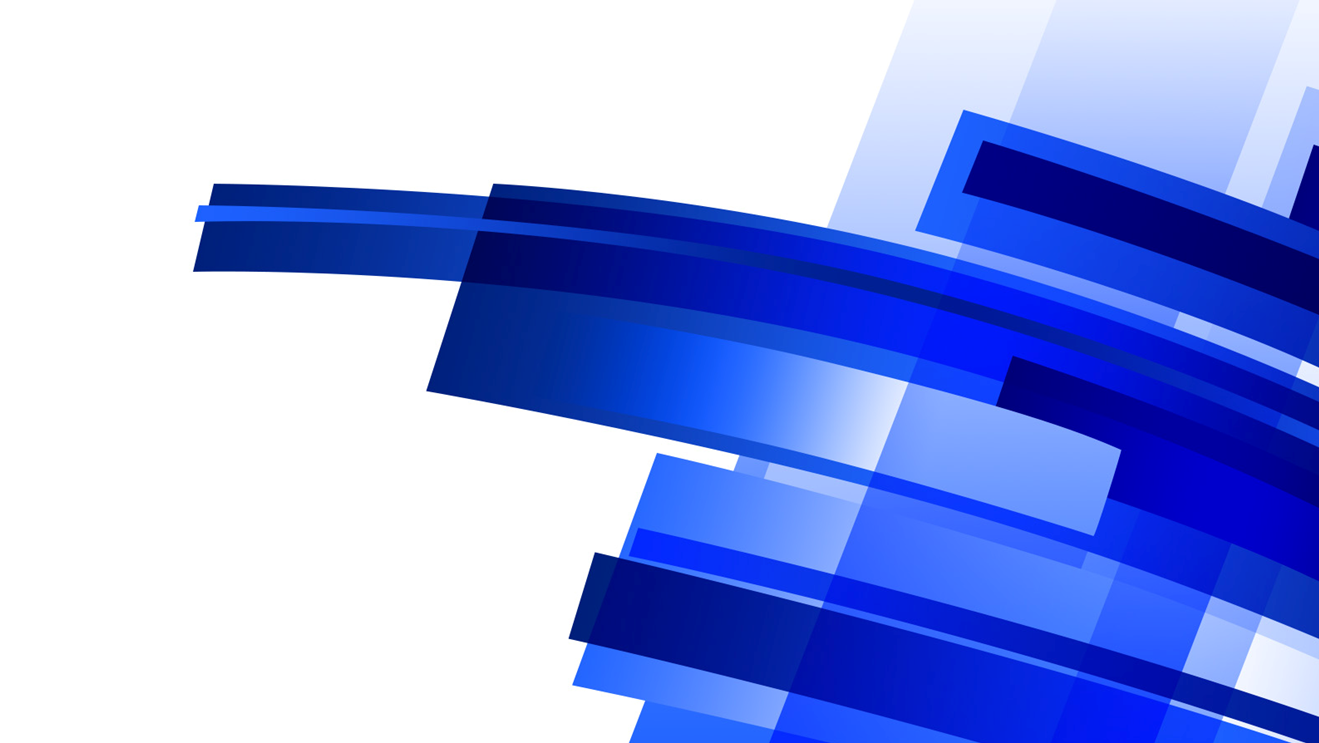 DIEU NOUS DONNE CE QUI NOUS AIDE  A VIVRE
Avoir besoin, avoir envie…
 
Que nous faut-il

 pour vivre?
1
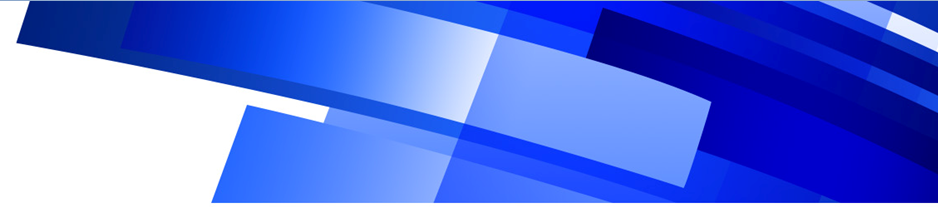 Dans ton livre p. 17 
Entoure ce dont tu as besoin pour vivre et grandir
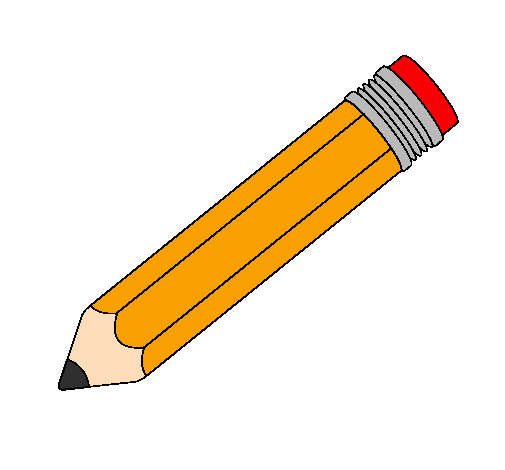 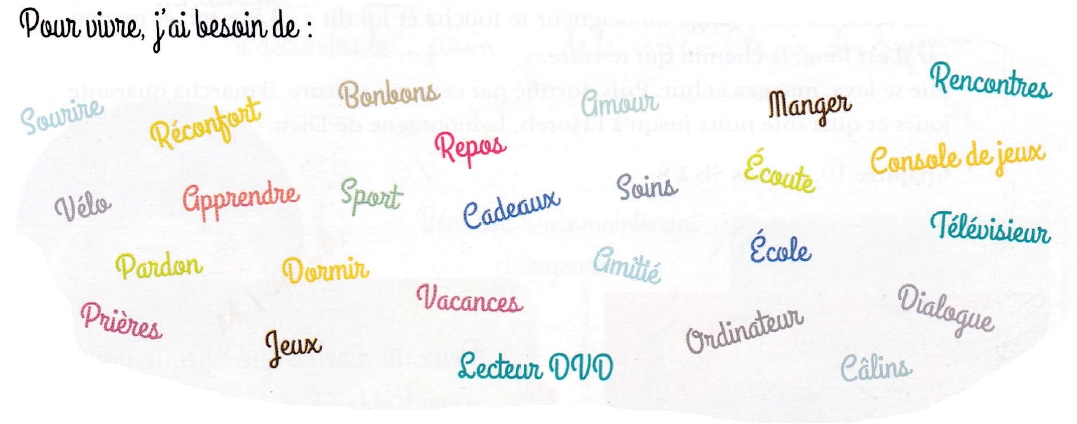 Certains mots n’ont peut-être pas été entourés, lesquels ? 
Pourquoi ne sont-ils pas entourés ?
2
Saurais-tu expliquer la différence entre les mots  «  besoin » et « envie » ?
Je sais, Il y a des choses indiiispensable, à  mon corps et à  mon
Ça c’est un besoin !
Et à mon esprit !
Ben… une envie c’est ce qui n’est pas indispensable à la vie.
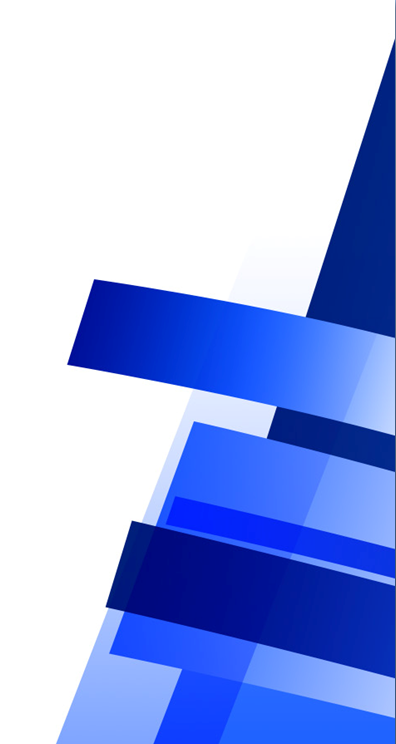 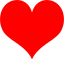 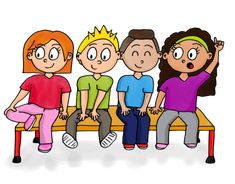 En dessous du titre de la page 17 complète la phrase :  
« pour vivre, j’ai besoin de… »
3
Dans la Bible, le prophète Elie pensait savoir ce dont il avait besoin, découvrons ensemble comment Dieu répond à sa demande
Lis le texte biblique
 1 Roi 19, 3-5a (page 17) , puis regarde le chemin parcouru par Elie de la Samarie au désert , en passant par Bershéba..
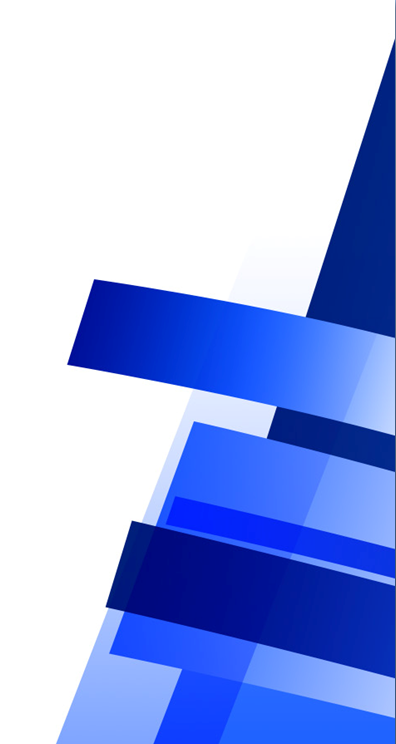 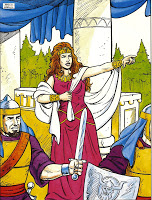 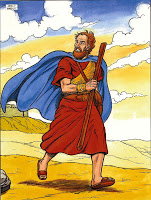 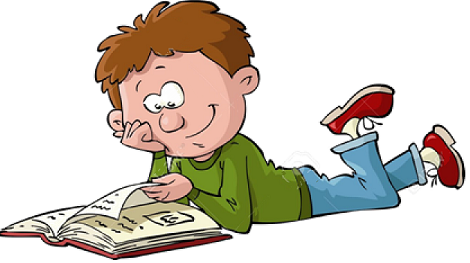 Rappel: 

    Le récit d’Elie

p. 30-31Théo Benjamin
Elie n’a pas ménagé sa peine pour faire connaître Dieu. Mais cela n’a pas plu à tout le monde ! Et le reine Jézabel, très mécontente, veut se venger et le faire mourir.
4
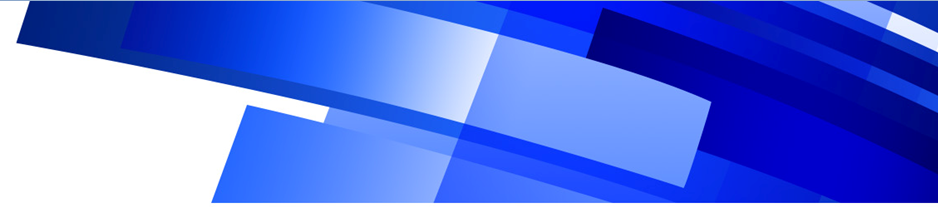 Sur chemin, Elie risque-t-il de rencontrer  d’autres dangers ?
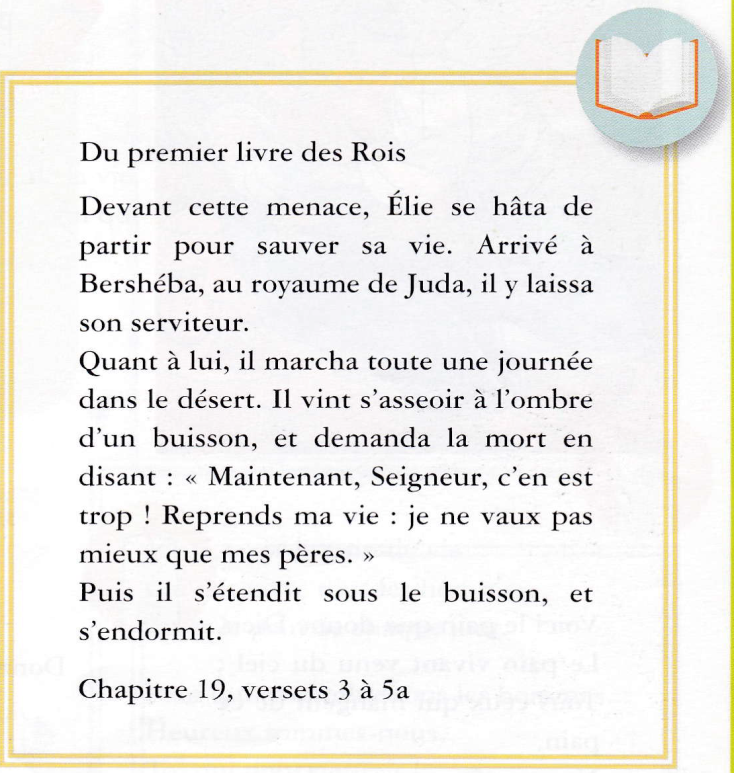 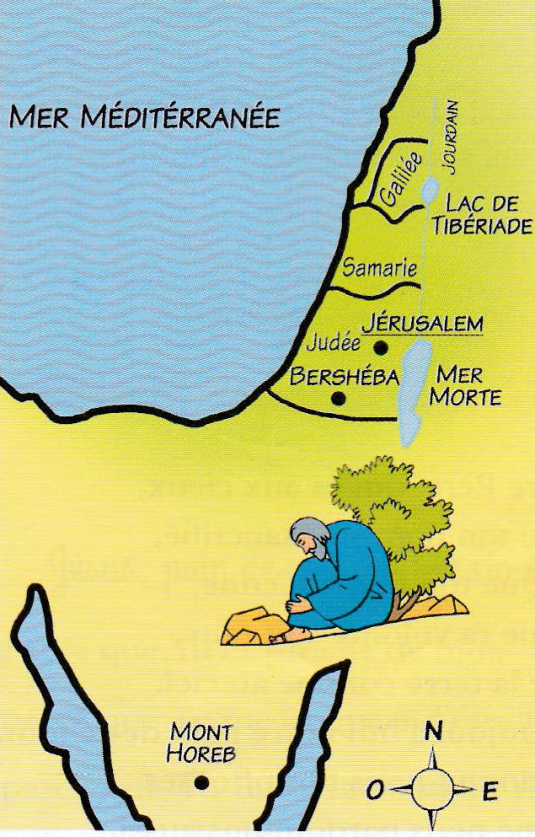 Où se trouve Elie ? Que vit Elie pendant ce périple ?
A ton avis, de quoi  Elie aurait-il besoin ?
Et finalement, lui, de quoi a-t-il 
envie ?
Imagine la réponse de Dieu …
5
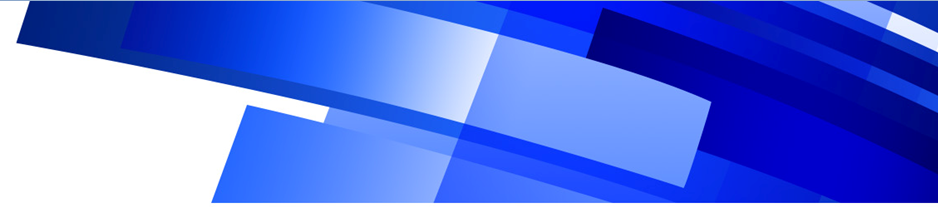 Lis la suite du texte biblique 1 Roi 19, 5b-8 (page 18)
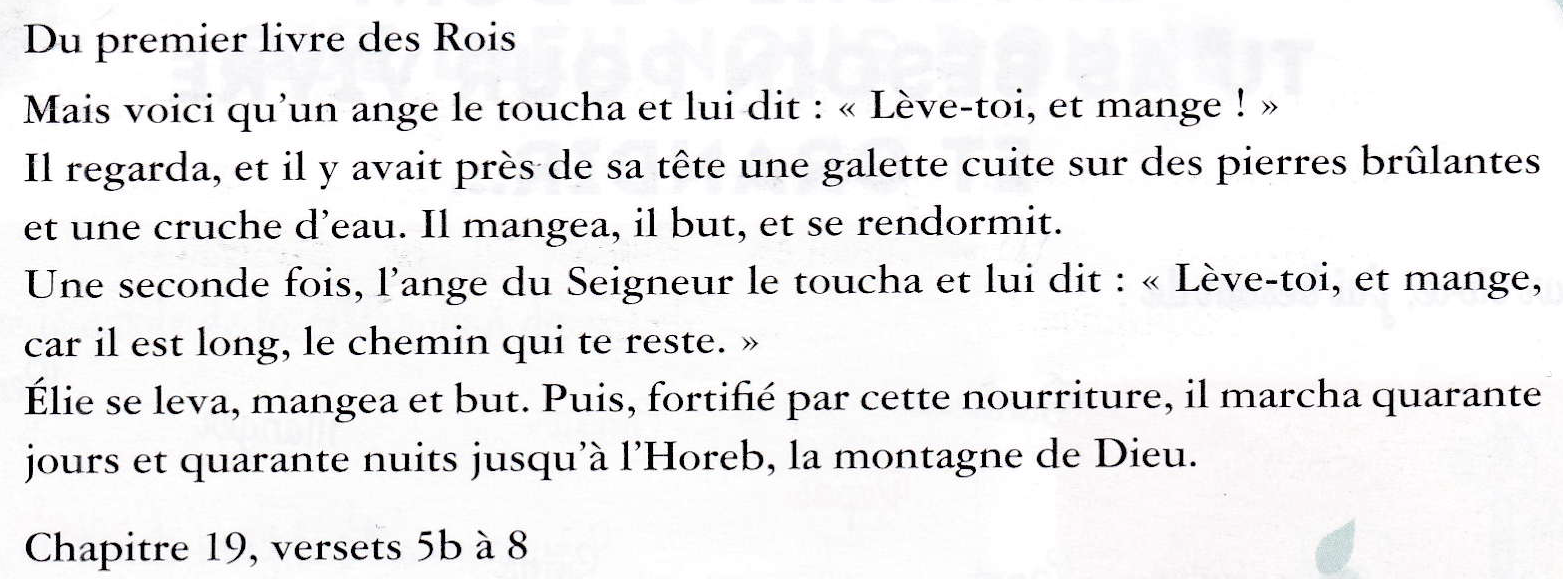 Quelle est la réponse de Dieu ?
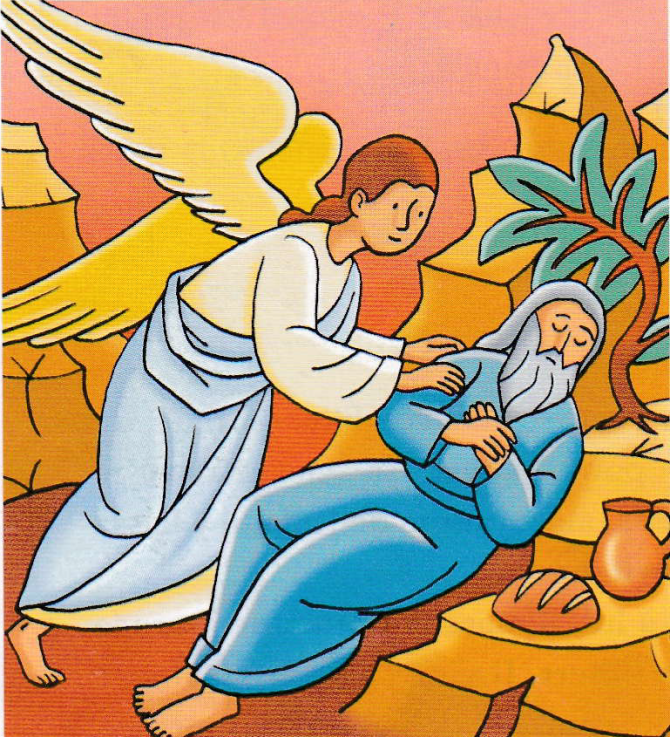 Cette réponse te surprend-elle ? Pourquoi ?
Quelle est la réaction d’Elie ?
Qu’en penses-tu ?
6
Dieu a entendu la prière d’Elie; Il lui donne ce dont il a besoin: des forces pour reprendre sa route
Souligne dans le texte:
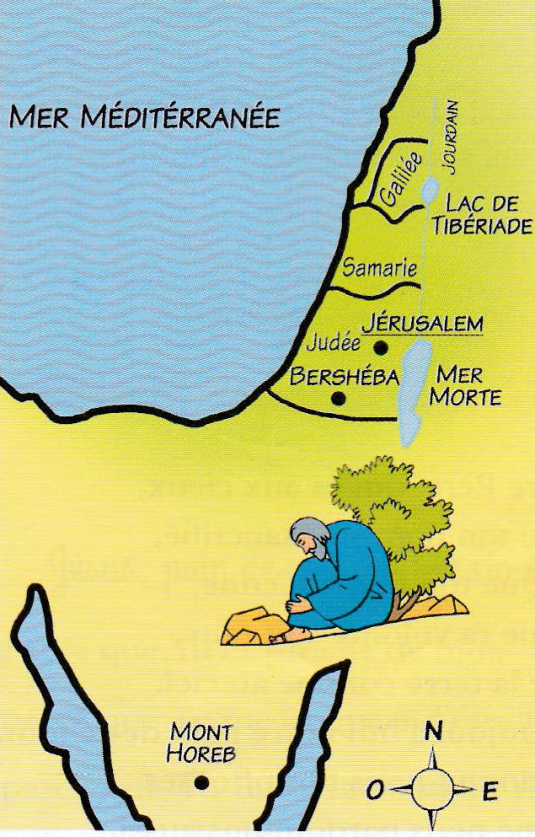 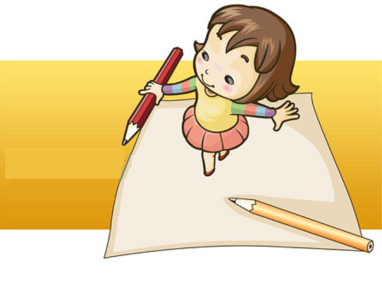 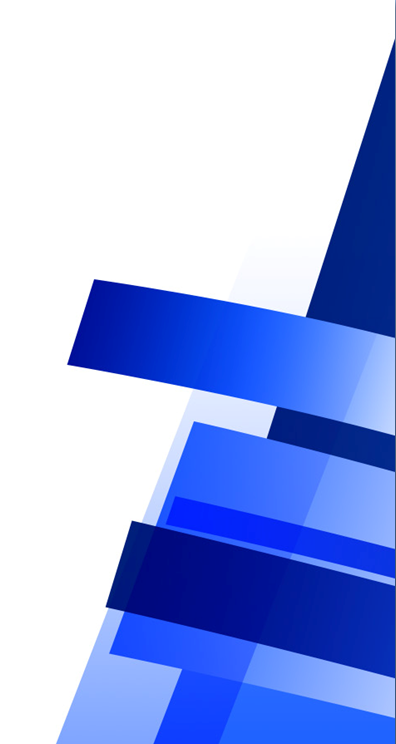 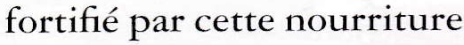 Trace le chemin d’Elie Jusqu’à l’Horeb. Imagine combien Dieu a donné des forces à Elie pour continuer sa route.
Clique ici
7
https://www.theobule.org/video/elie-et-la-brise-legere/168
A la messe, nous demandons à Dieu ce dont nous avons besoin            pour vivre et continuer notre chemin.          A un moment nous nous levons et nous prions tous  ensemble,          les  mains levées vers le ciel.
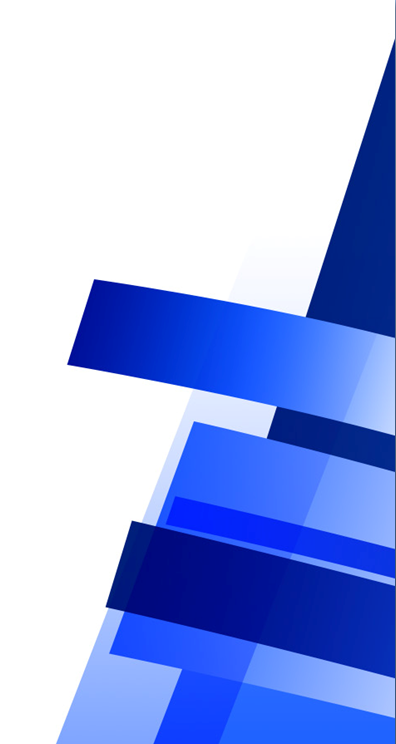 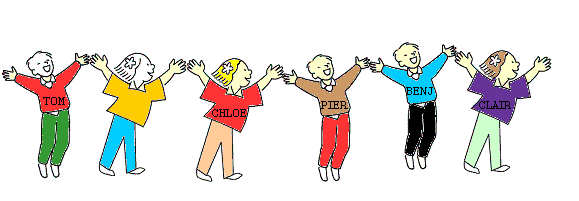 Quelle phrase prononçons-nous, qui nous rappelle  que Dieu nous donne de quoi vivre ?
De quelle prière s’agit-il ?
8
Dans le Notre Père, en disant « donne-nous aujourd’hui notre pain de ce jour », nous exprimons notre confiance en Dieu. Il sait ce dont chacun a besoin pour vivre et grandir, et sa réponse, même si elle est surprenante, ira toujours dans ce sens. La prière du Notre père n’est pas une prière magique qui répond à nos envies, c’est une demande de confiance qui nous rappelle que, comme Elie, Dieu veut que nous vivions.
Complète  l’encadré  p. 18
9
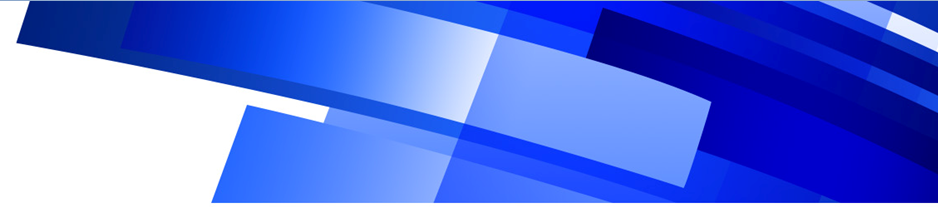 Mon petit temps de prière
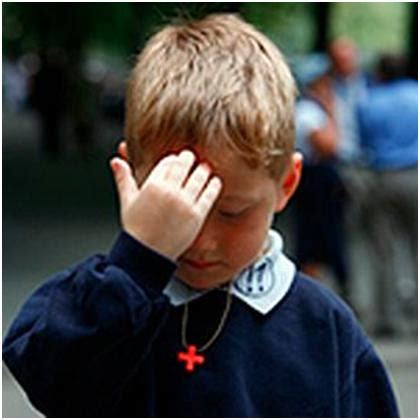 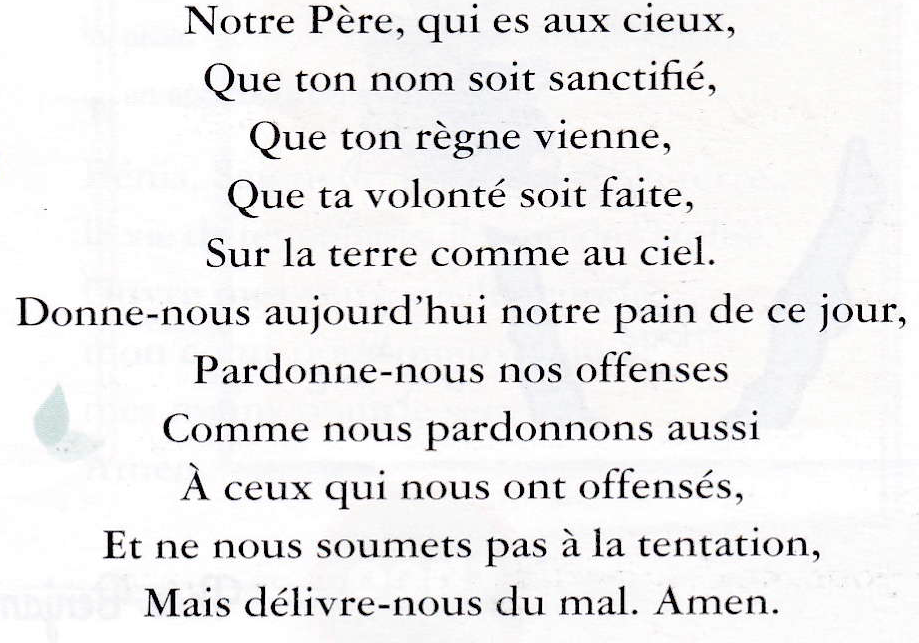 Seigneur, tu nous aimes, tu sais ce dont chacun a besoin pour vivre, écoute la prière qui vient de mon cœur. 
(petit temps de silence)
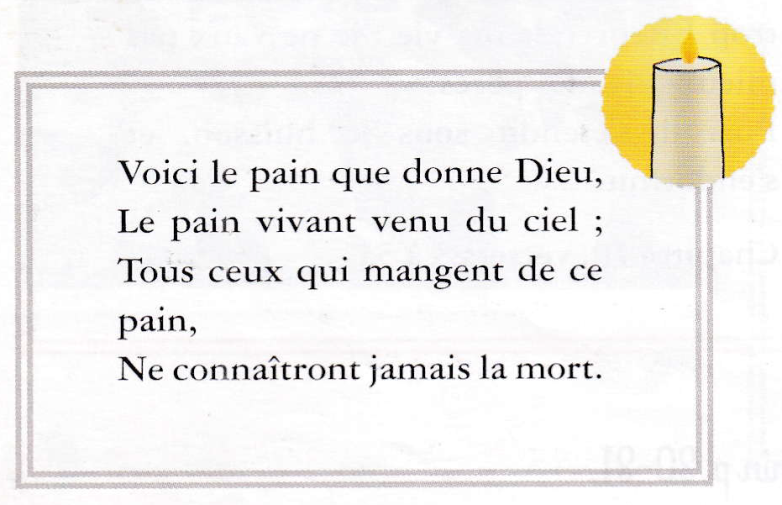 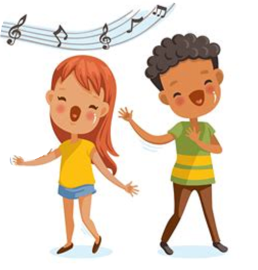 https://www.youtube.com/watch?v=N06Q0oryacg
Comme Elie, Seigneur, tu veux que nous vivions.
 Alors avec confiance,  je dis la prière des enfants de Dieu
10
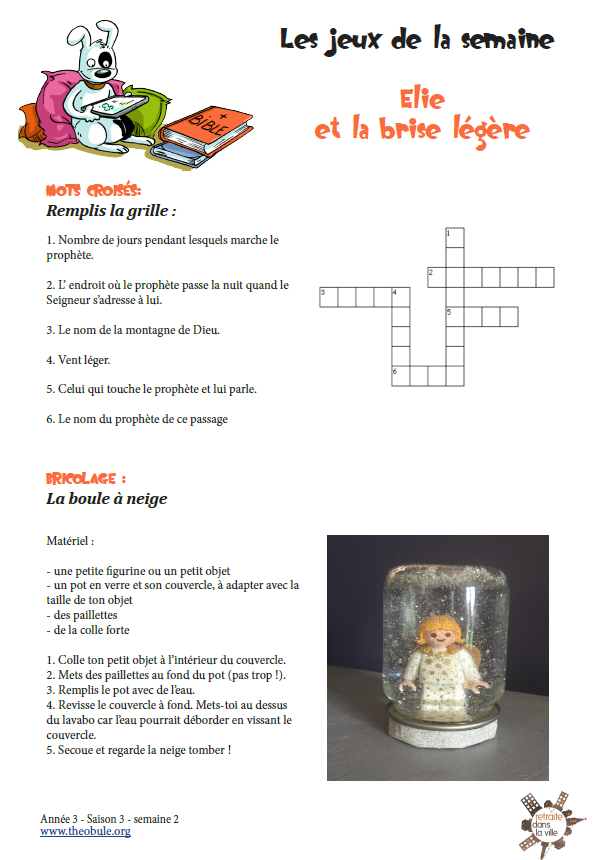 Envie d’une petite activité ? 
Télécharge le document sur le site de Théobule:
https://www.theobule.org/var/fichiers/pdf/jeu-a3s3s4-jeux-a-imprimer-elie-et-la-brise.pdf
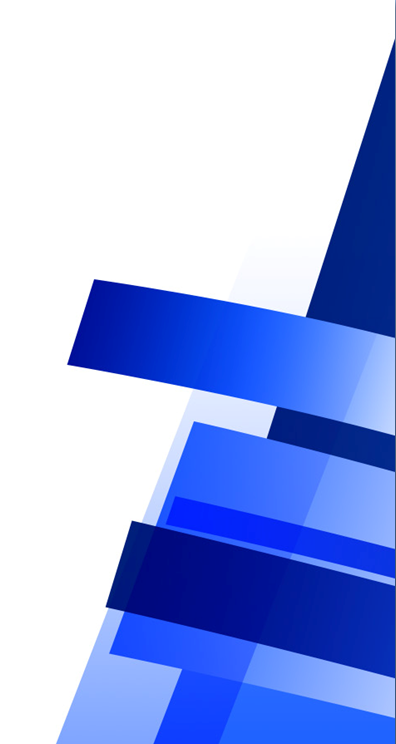 11
A bientôt !
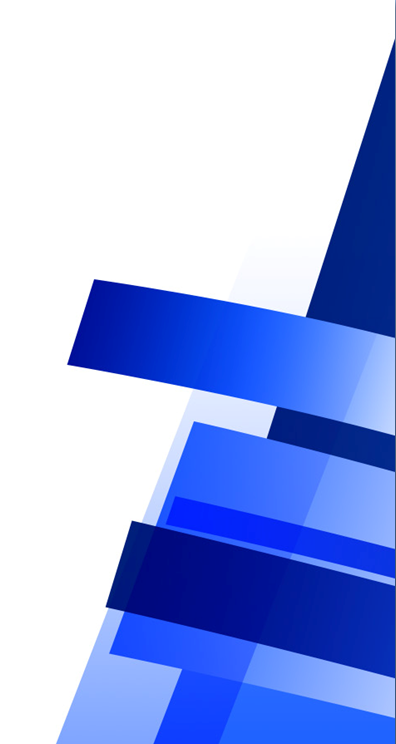 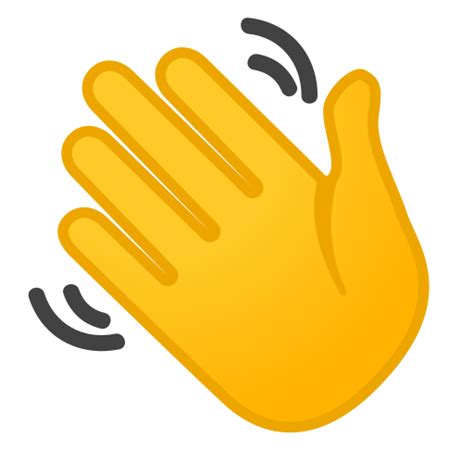 Au  Temps d’Equipe 3 B...
12